Exciting Title Goes Here
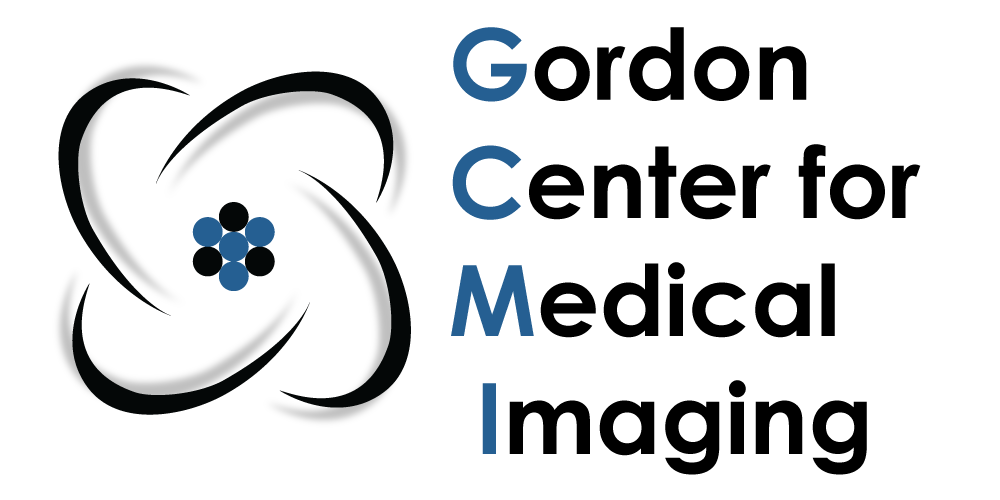 A. Author1, B. Author2, C. Author, G. El Fakhri1
1 Gordon Center for Medical Imaging, Dept. of Radiology, Mass. General Hospital; Harvard Medical School Boston, MA, USA
Introduction
Methods
Objectives
Results
Conclusions
References
Work funded by NIH grants R21XXXXXXX and R01XXXXXXXX